ТЕМА УРОКА «БАКТЕРИИ»
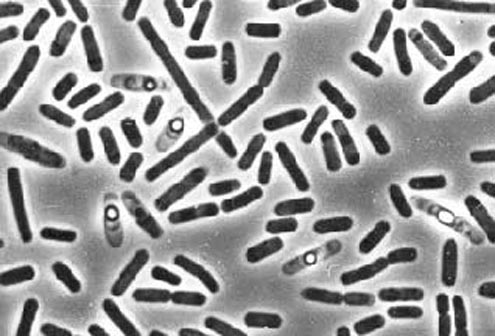 Какие царства живой природы вы знаете ?
Царства живой природы
Растения
Бактерии
Животные
Грибы
Левенгук
Микробиология – наука, изучающая бактерий.
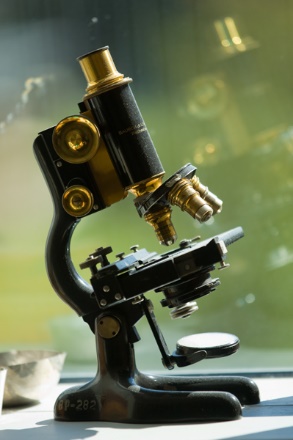 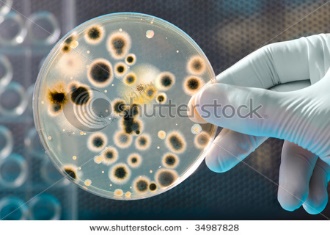 ФОРМА БАКТЕРИЙ
Учебник стр. 52
ФОРМА БАКТЕРИЙ
кокки
бациллы
вибрионы
спириллы
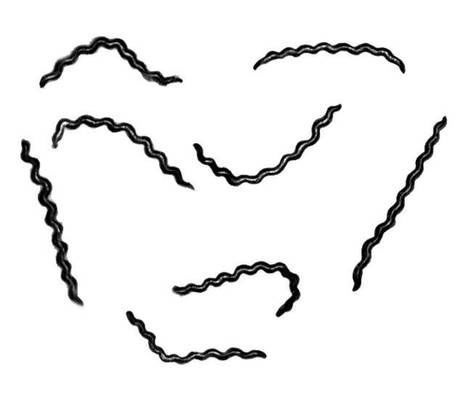 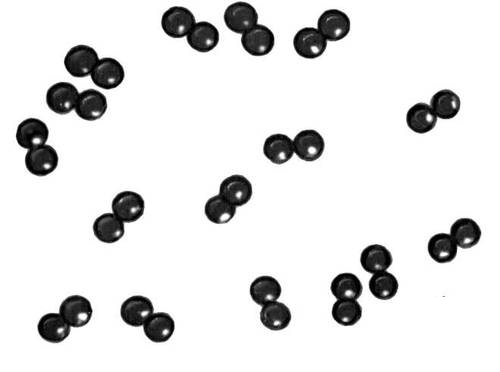 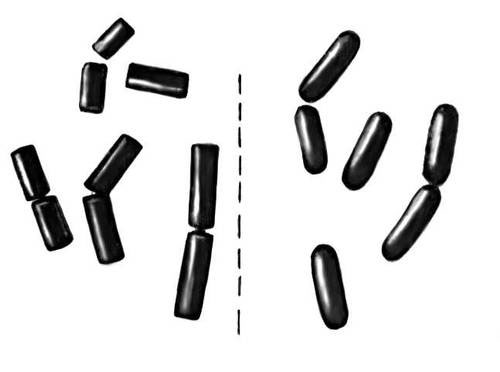 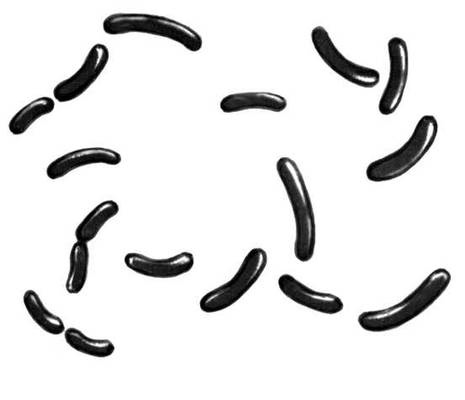 Строение клетки бактерии
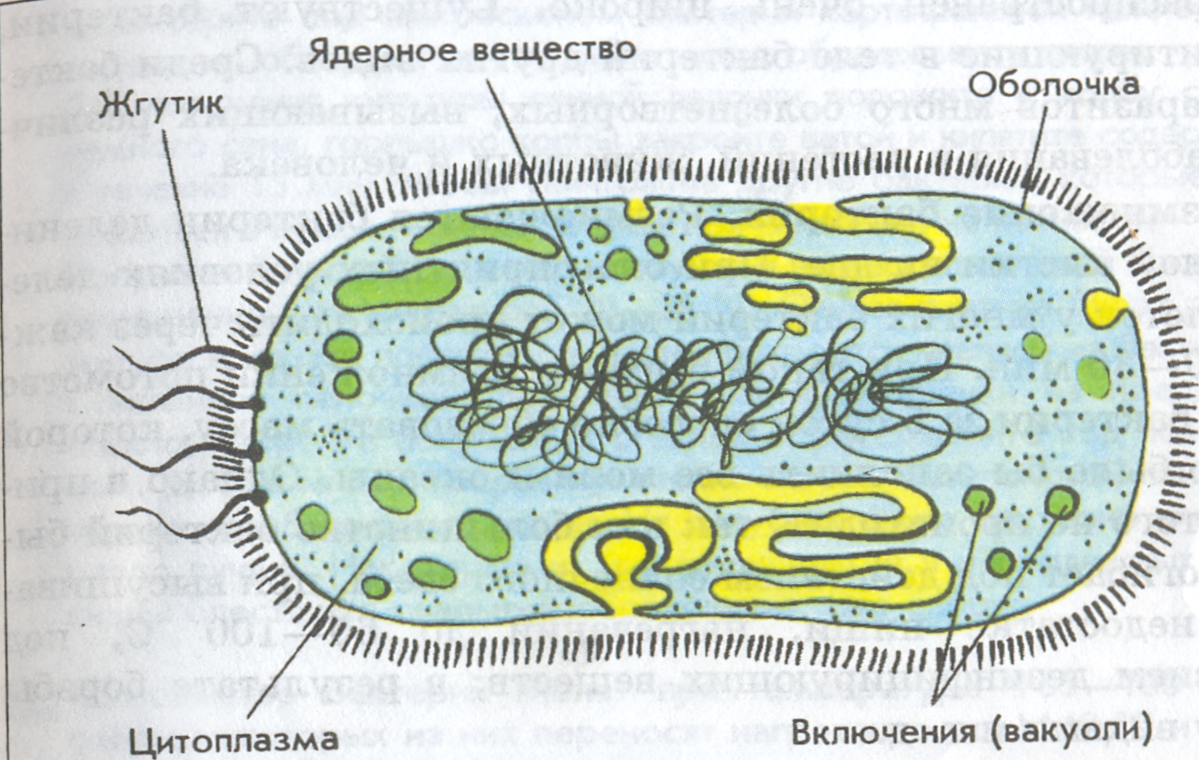 Размножение бактерий
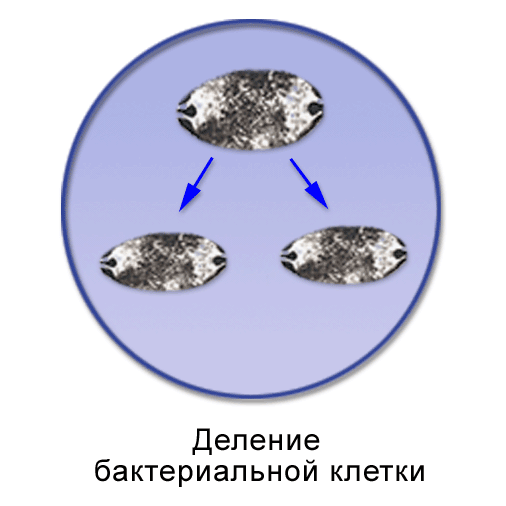 Очистка сточных вод
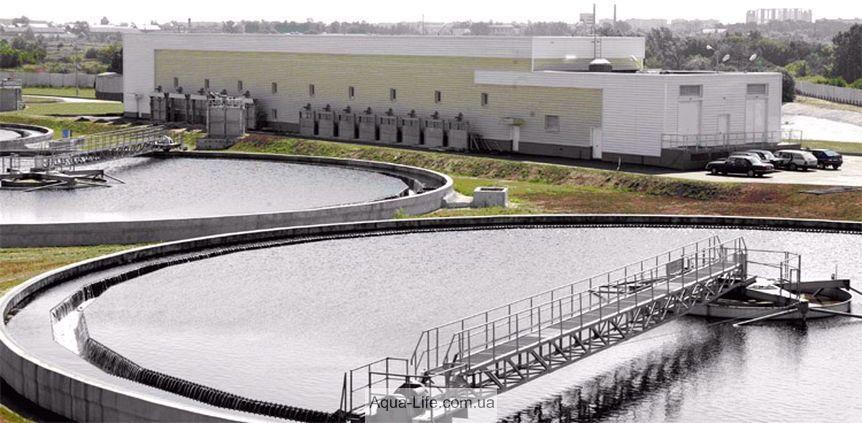 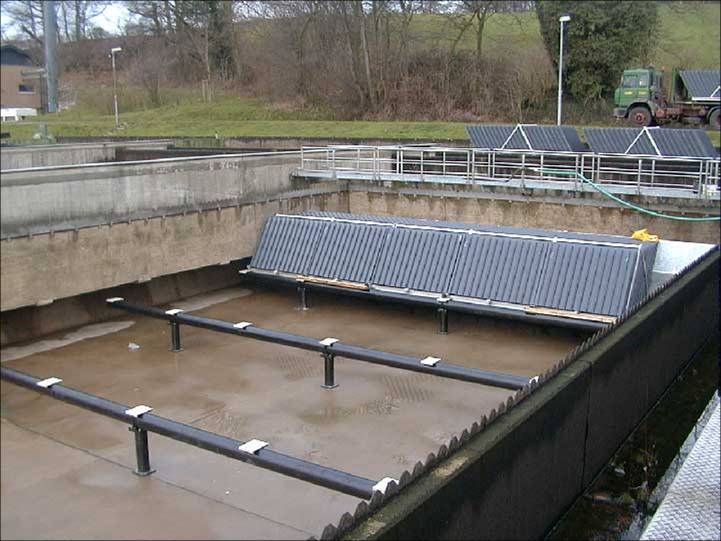 Получение лекарств
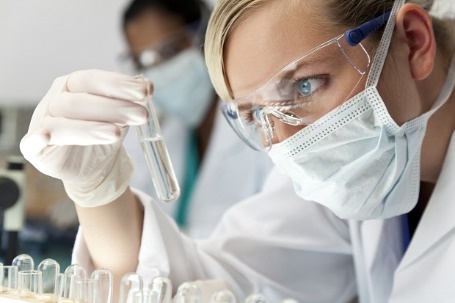 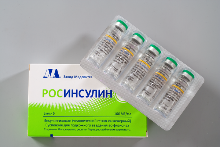 Вызывают болезни человека и животных
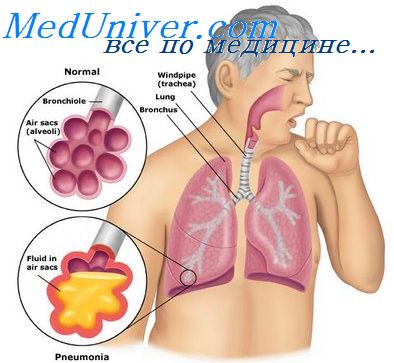 Вызывают болезни растений
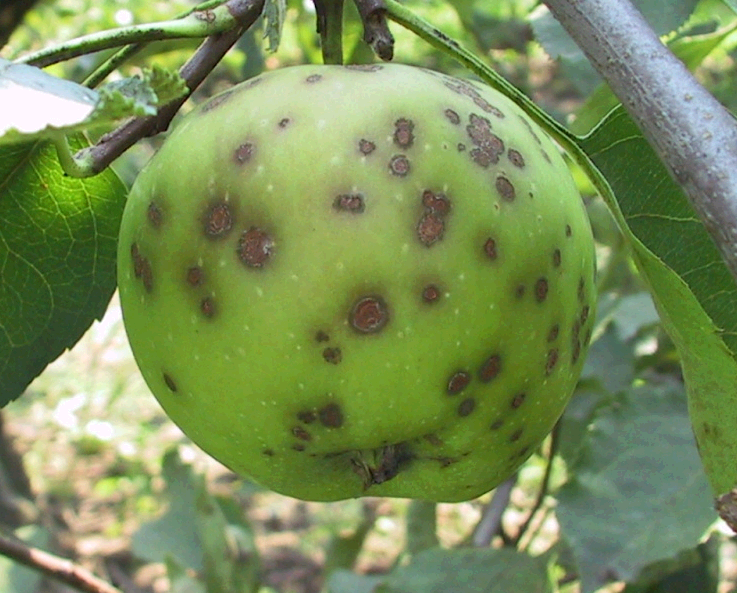 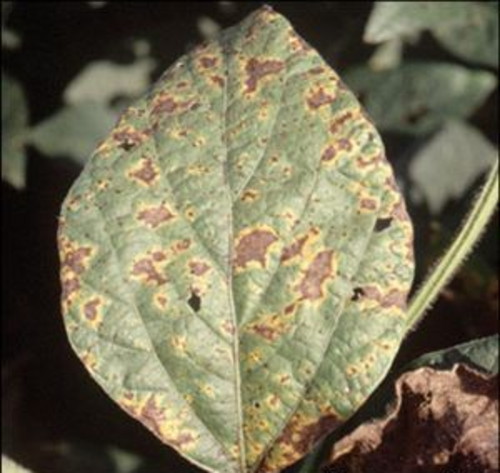 Участвуют в круговороте веществ в природе
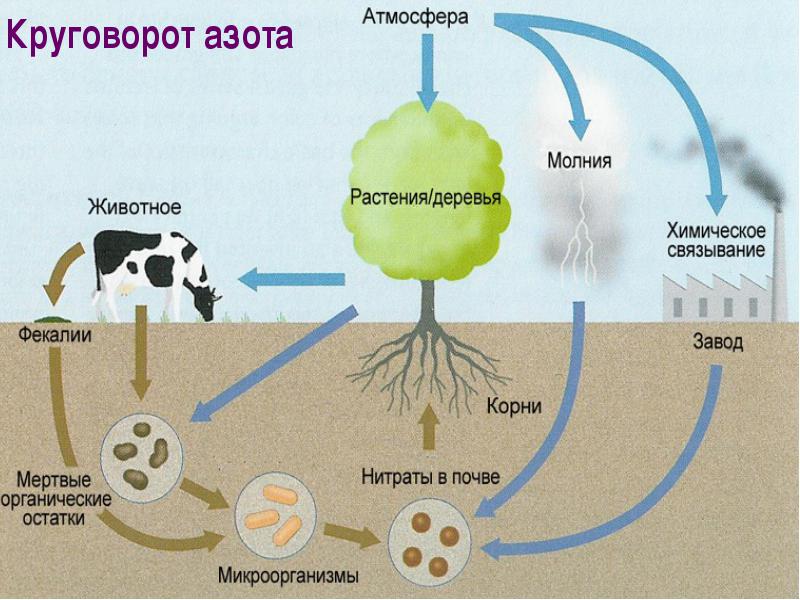 Обогащают почву азотом
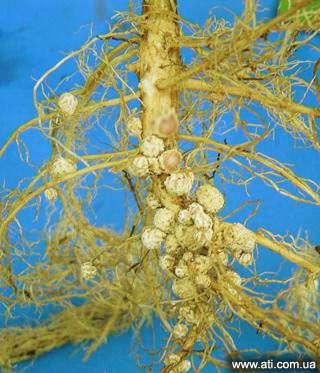 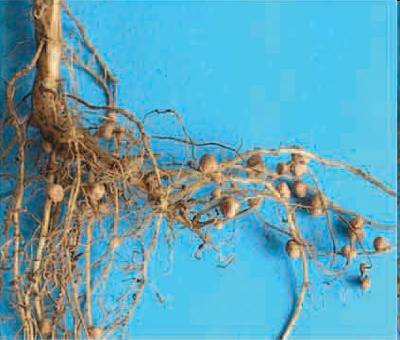 Получение молочнокислых продуктов
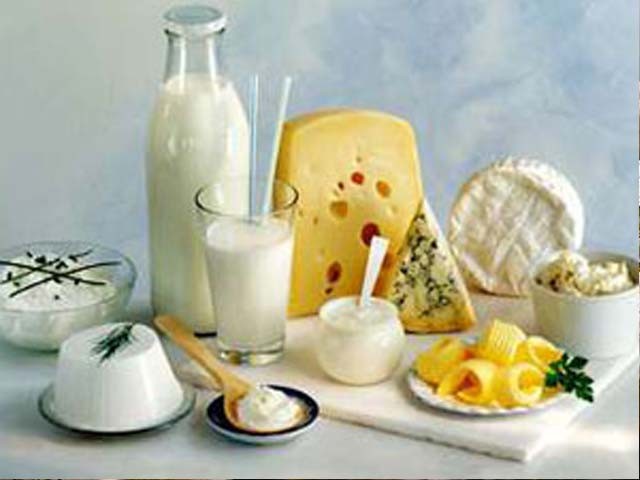 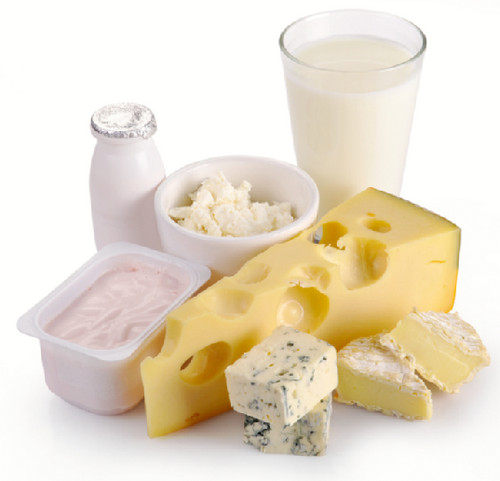 Вызывают порчу продуктов питания
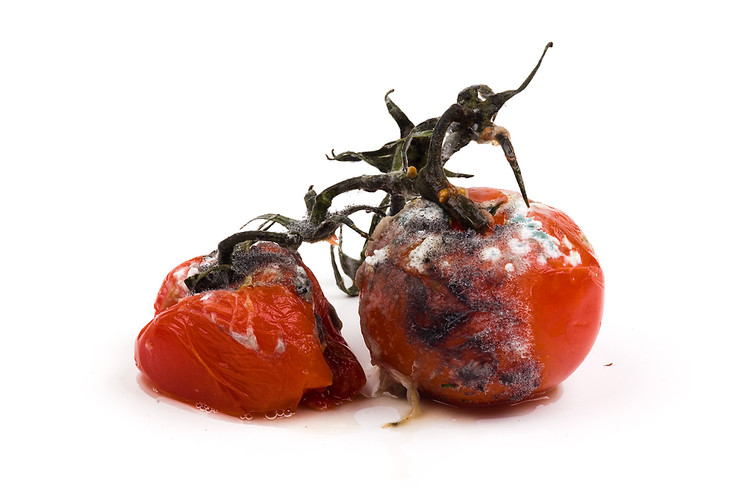 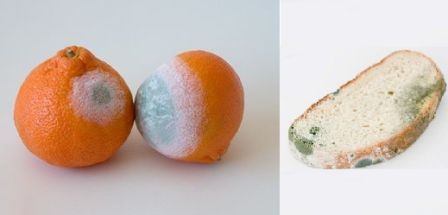 1. Как можно защитить продукты питания от бактерий?2. Как избежать заболеваний, вызываемых бактериями ?